IMMUNIZATION
Supervised by: Dr. Omar Nafi

DEEMA ALHAJAYA
تبييض الطالب : رائد علي
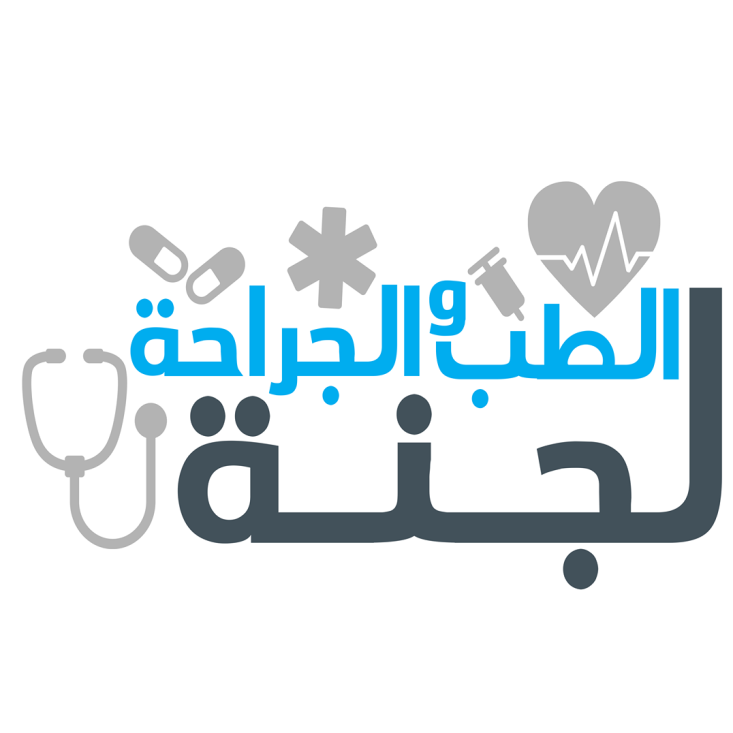 TYPES OF IMMUNITY
ACQUIRED
Specific
INNATE
Non-specific
Antibodies involved
No antibodies involved
Passive
Ready-made antibodies
Active
Form your own antibodies
Physical Barriers
No exposure to antigen
Exposure to antigen
Natural
Natural
Blood (Phagocytes)
Transplacental
Breast milk
Infection
Artificial
Artificial
Vaccination
Antibodies fromother sources (IVIG)
Passive natural : transplacental , breast milk
Passive artificial : ivig 
Active natural : infection (mumbs , chicken box)
Active artificial : vaccination
Active vs Passive immunity
Vaccination vs Immunization
Vaccination: 
The act of giving a vaccine (antigen)
Immunization: 
Induction of an immune response following exposure to an antigen

Vaccination ≠ Immunization
A vaccinated person isn’t necessarily immunized.
Immunity can be acquired without vaccination.
Artificial Active Immunization ( Vaccination)
What is vaccination?
It is the introduction of an immunogen (antigenic material) to artificially induce immunity.
It induces antibody formation without causing an illness 

What is the importance of vaccination?
The most effective method in preventing infectious diseases 
By eradication: Small pox 
By elimination: Polio
Provide “herd immunity”.
What is herd immunity? [AKA community immunity]
A form of immunity that occurs when the vaccination of a significant portion of a population (or herd) provides a measure of protection for individuals who have not developed immunity.
It’s an indirect way of protecting those individuals who haven’t been or can’t be vaccinated, by immunizing a sufficiently large number of people to prevent the spread of infection to the unimmunized.
[Speaker Notes: Say, you’ve got ten people. One of them gets infected with checken pox, the other nine will get it too. However if you vaccinate, let’s say, seven out of the ten, then the spread of infection will be restricted. And if one of those three that haven’t been vaccinated has a contraindication like being immunocompromised, they will be protected too, because the others won’t spread the infection to them.]
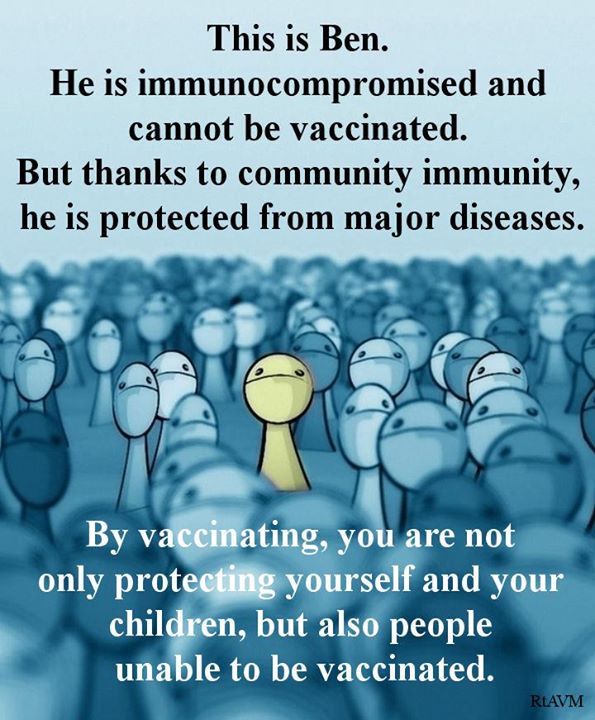 Elimination vs Eradication
Eradication:
Complete and permanent wordwide reduction of incidence to zero cases with no need for further control measures.
Eg. Small pox
Elimination:
Reduction of incidence to zero or a very low defined target in a defined geographical area. It requires further measures to prevent reestablishment of disease.
Eg. Measles & Polio
At least 10 years without record any case of this disease \ no need for further control
Types Of Vaccines
Polio has two types :  1- live vaccine (OPV) 2- inactivated (IPV)
[Speaker Notes: Nonliving vaccines administered parenterally fail to induce mucosal immunity because they lack a delivery system that can effectively transport them to local mucosal antigen-processing cells.
It also Typically require multiple doses and periodic boosters for the maintenance of immunity because antibody titer falls with time.]
Recombinant Vaccines
They are made by inserting viral genes that code for important antigens into common baker’s yeast. The yeast then produces the antigens, which are collected and purified for use in the vaccine
Hepatitis B vaccine only 
Its pure no risk of infection from it
Polysaccharide-based Vaccines
Hemophilus influenzae B
Streptococcus pneumoniae 
Nisseria meningitidis 
All of the above posses a polysaccharide layer that forms a large capsule outside the bacterial cell wall.
 
Pure polysaccharide vaccines:
They induce a T-cell INDEPENDENT immune response. This means that they stimulate B cells without the need for T helper cells (humoral immunity only)
This causes them to have weaknesses:
Not immunogenic in children younger than 2 years of age  (underdeveloped immune system. B cells must be activated through T cells)
No booster response in adults (antibody titers don’t increase)
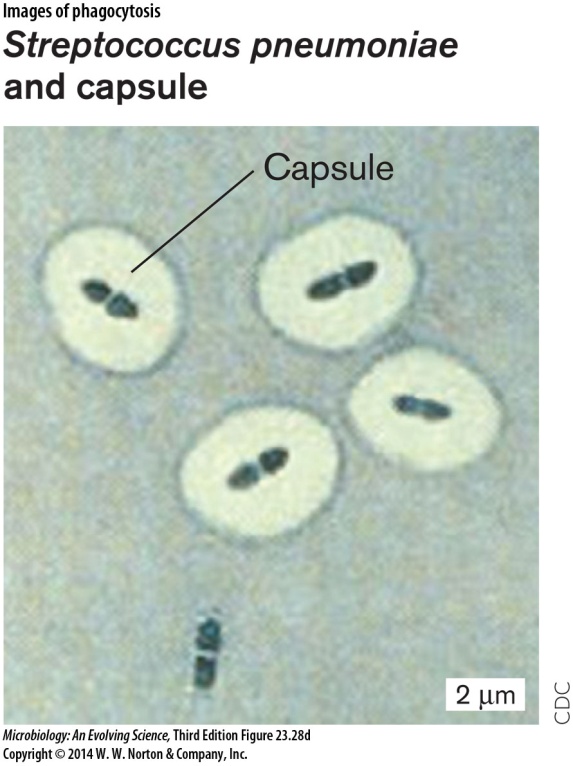 How was this problem solved?
By joining the polysaccharide molecule to a protein molecule and making a conjugated polysaccharide vaccines.

This way the polysaccharide vaccine will stimulate a T cell DEPENDENT immune response.

Conjugated vaccines:
Induce an immune response in children younger than 2 years
have a booster response.
Examples For Each Type Of Vaccines
Artificial Passive Immunization
What is it?
It is giving ready-made antibodies from another source to provide a temporary immunization.

When is it used?
When instant immunization is needed
Person cannot be vaccinated (eg. due to a contraindication)
Person hasn’t received the vaccine yet 

What are the benefits?
Preventing severe complications of the disease.

What are the drawbacks?
The acquired immunity is temporary and of a short duration.+ can’t be given vaccine for at least 3 monthes (vaccine failure:IVIG attack against vaccine antigene )
Uses: 
1-Rapid immunization  effect
2- contraindication of vaccines
3- person contact  with disease  but not vaccinated
Approaches To Passive Imunization
Standard human serum immunoglobulins
Ig not specific for a disease

Specific human immunoglobulins from an immunized donor
Ig against specific disease

Specific animal immunoglobulins
Eg. Horse Ig against tetanus toxin.
This used in : 
ITP , GBS , MG , kawasaki
Examples
Specific
Tetanus Ig
Rabies Ig
Hepatitis A + B Ig
Varicella Ig
How Can Passive Immunization Interfere With Vaccination?
Antibody from any source (e.g., transplacental, transfusion) can interfere with replication of the vaccine organism and lead to poor response or no response to the vaccine (also known as vaccine failure).

Which type of vaccines is affected by passive immunization?
Live attenuated vaccines.

Which vaccine types are not affected by passive immunization?
Inactivated vaccines
Some types of live attenuated vaccines
BCG
Oral Polio
Intranasal live flu vaccine
IMMUNIZATION
Abdullah alawneh
Route & Site of Administration for Vaccines
Why are there different routes of administration for each vaccine?
Route of administration affects:
The immune response 
Rate of adverse injection site reaction
At the beginning, all vaccines (except BCG vaccine) were given subcutaneously.
However, SC injections of vaccines with adjuvants were associated with:
High rate of injection site adverse reactions 
Low immunogenicity 
Therefore, another route was proposed for vaccines with adjuvants; the intramuscular route.
Lesser injection site reaction
Higher immunogenicity
The oral route is mostly used for pathogens infecting the intestinal tract to induce a mucosal immunity (IgA):
Polio
Rotavirus

The BCG vaccine is given intradermally only because if it’s given suncutaneously, a local abscess may form that can sometimes ulcerate, and may require treatment with antibiotics immediately. Otherwise, without treatment, it could spread the infection causing severe damage to vital organs.
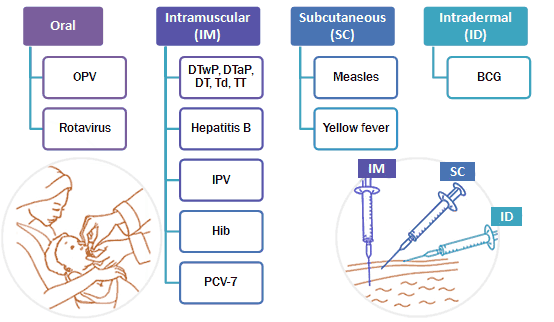 Site of Administration
You must avoid vascular, neural or tissue injury when injecting the vaccine.

The preferred sites for IM administration are:
Anterolateral aspect of the thigh in infants (vastus lateralis muscle)
The deltoid region in children and adults.
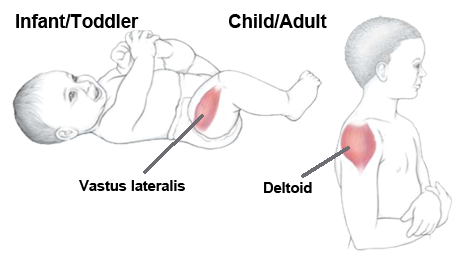 Age >3-4 y
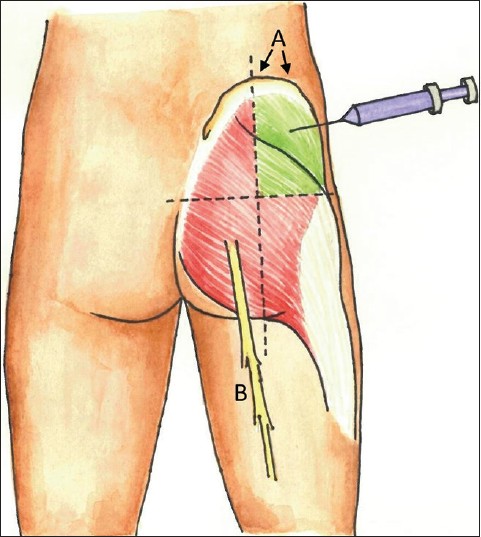 The sciatic nerve may be injured by deep intragluteal injections.
Trumatic neuritis
Vaccine adverse reactions
Vaccine reactions can be categorised into two types:
Common, usually minor and self-limiting
Rare and more serious

The common reactions are caused by the body’s response to the vaccine antigen(s) and the other vaccine constituents (adjuvants).
In general they occur early within 24-48 hours of vaccination and are self-limiting. 
However, reactions following live vaccines (e.g. MMR) may be delayed and resemble a mild version of the disease.
Common minor reactions include:
Contraindications to Vaccines
What is a contraindication?
A condition in the recipient that greatly increases the chance of a serious life threatening adverse event.

Contraindications can be classified into:
Absolute 
Relative
[Speaker Notes: Disorders of Humoral Immunity:There is a spectrum of disease within this category ranging from patients with an inability to make any type of antibody response to patients whose only defect is making an IgA antibody response. Patients with severe deficiencies of humoral immunity (X-linked agammaglobulinemia and common variable immunodeficiency) have little or no ability to mount antibody responses to vaccines or microbial pathogens. They are highly susceptible to infections caused by encapsulated bacteria and enteroviruses, including polio and coxsackie viruses. Treatment with prophylactic intravenous infusions of gamma globulin (IVIG) is effective at preventing bacterial sepsis and meningitis, but may be less helpful for preventing sinusitis and bronchitis. Less severe forms of humoral immune deficiency include patients with selective inability to produce antibodies of a specific class (IgA deficiency) or subclass (IgG subclass deficiency). They generally have less severe problems with infection since some elements of humoral immunity are intact. IgA deficient patients typically develop infections along mucosal surfaces (otitis, sinusitis and bronchitis) but rarely develop tissue invasive infections because they have normal ability]
General Absolute contraindications
Anaphylaxis or a severe hypersensitivity reaction to a vaccine or a vaccine component should not receive subsequent doses of that vaccine.
influenza and yellow fever vaccines  produced in embryonated chicken eggs (CI in people with anaphylactic-like reaction to eggs)
[Speaker Notes: There is immunosuppre

Severe immunosuppression (congenital immunodeficiency /HIV infection/ leukemia / lymphoma / cancer therapy / a prolonged course of high-dose corticosteroids (≥2 mg/kg/day for >2 weeks) )
ssion during pregnancy so that the body doesn’t attack the fetus as a foreign body]
Specific absolute contraindications
DTP  History of Encephalopathy (e.g., coma, decreased level of consciousness; prolonged seizures) within 7 days of DTP vaccine

Rotavirus  History of intussusception
General Relative contraindications
Moderate or severe acute illness (such as diarrhea) with or without fever.
Can be vaccinated as soon as they are recovering and no longer acutely ill.
Specific Relative contraindications
For DTP vaccine:
Progressive neurologic disorder (infantile spasms/ uncontrolled epilepsy/ progressive encephalopathy )
vaccine postponed until symptoms are controlled

Temperature of 40.5° C or higher within 48 hours after vaccination with a previous dose of DTP/DTaP

Collapse or shock-like state (i.e., hypotonic hyporesponsive episode) within 48 hours after receiving a previous dose of DTP/DTaP

Seizure within 3 days after receiving a previous dose of DTP/DTaP

Persistent, inconsolable crying lasting 3 or more hours within 48 hours after receiving a previous dose of DTP/DTaP
Invalid contraindications
If baby exit from hospital after bronchopneumonia treated , and now , has mild diarrhea and mild peptic ulcer : ?
Give him the drug of these disease and after 2 days come again , if treated ;give him the vaccine  .

Breastfeeding contain antibody : to avoid interfer with oral vaccine(opv, rota) tell the mother to stop breast feeding 1hour before the vaccine adminestration and 1 hour after that . Then feed
Convalescent (recovery) phase of acute illness

Recent exposure to infectious diseases

Current antibiotic therapy

Breastfeeding 

Stable neurological condition (CP, controlled convulsion)

History of penicillin allergy or other non-vaccine allergy or receiving allergen extract immunotherapy.
What influences the body’s immune response to a vaccine?
In vaccination we give it on chronological age (يعني ما بتفرق تيرم ولا بريتيرم)


Measles we give it again to avoid the risk of maternal antibody interferance with vaccin
1. Age at administration:
Immaturity of immune system in children <2 y
  
  2. Presence of maternal antibodies younger than 6 months:
Maternal antiboides interfere with live attenuated vaccines

  3. Host factors: nutrition, immunity:
Immunodeficient people cannot produce enough anitbodies
Nutritionally acquired immunodeficiency (Kwashiorkor)

  4. Route of administration:
SC hepatitis B in buttock less immunogenic than IM in deltoid
National Jordanian Vaccination Program
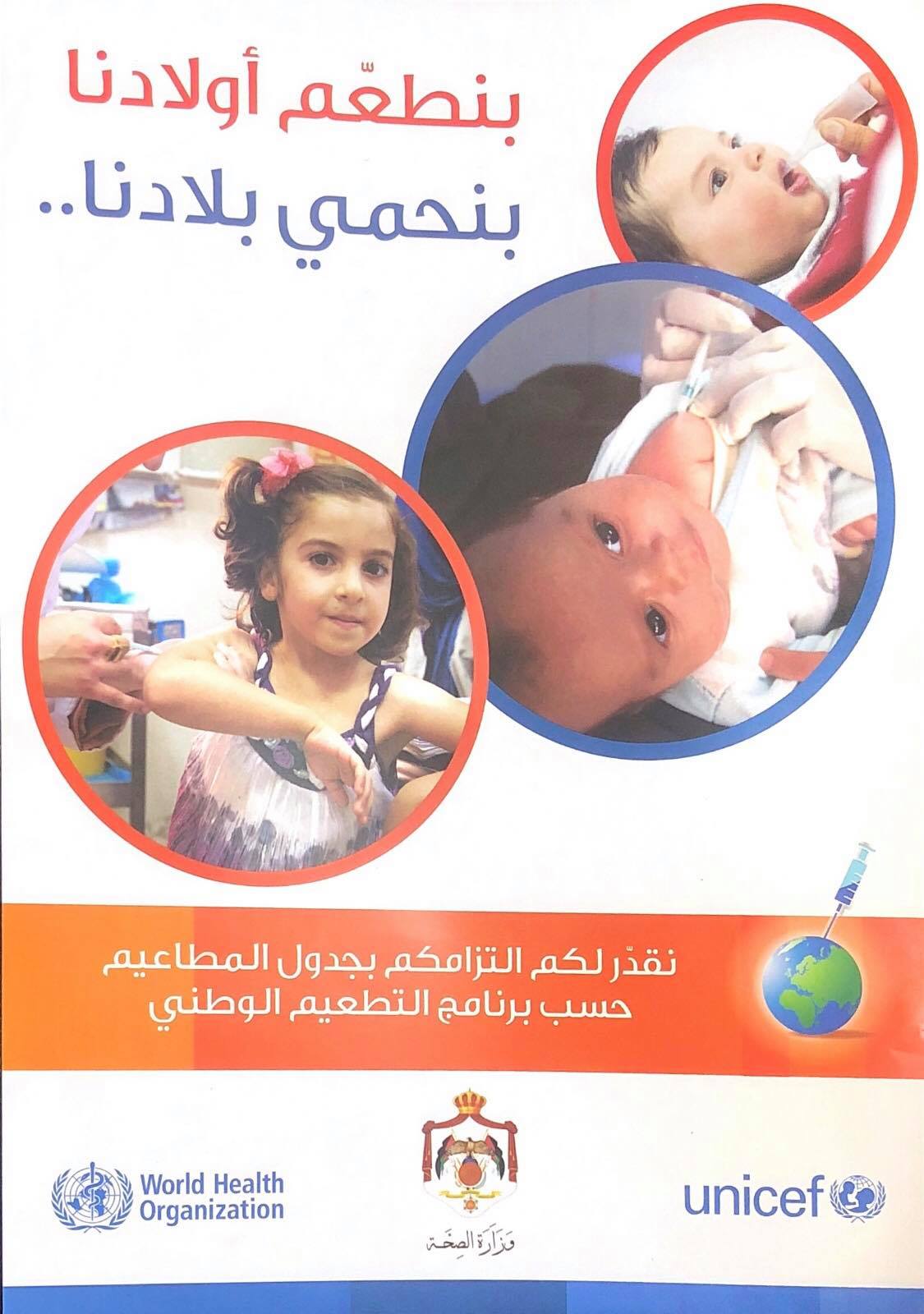 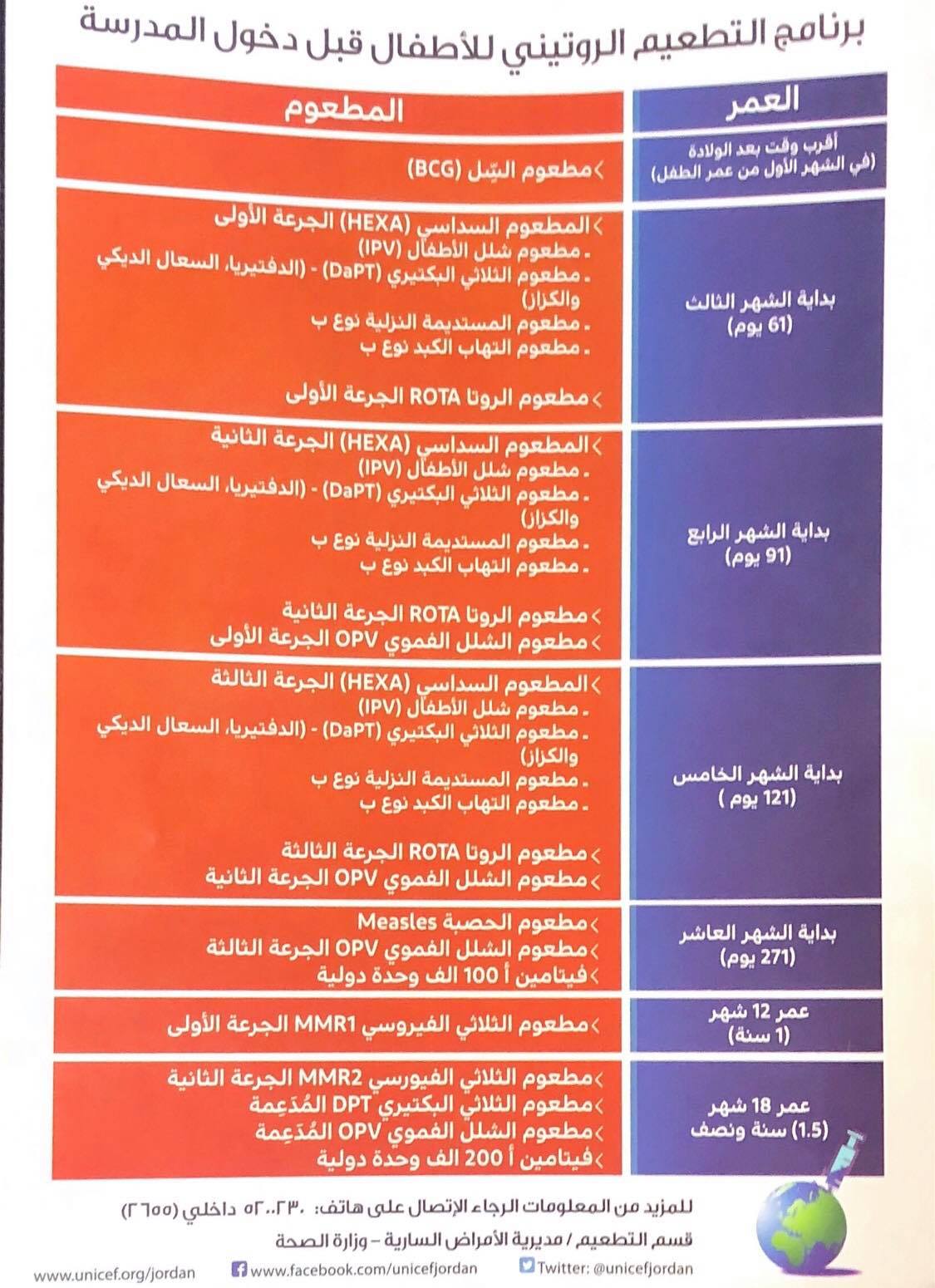 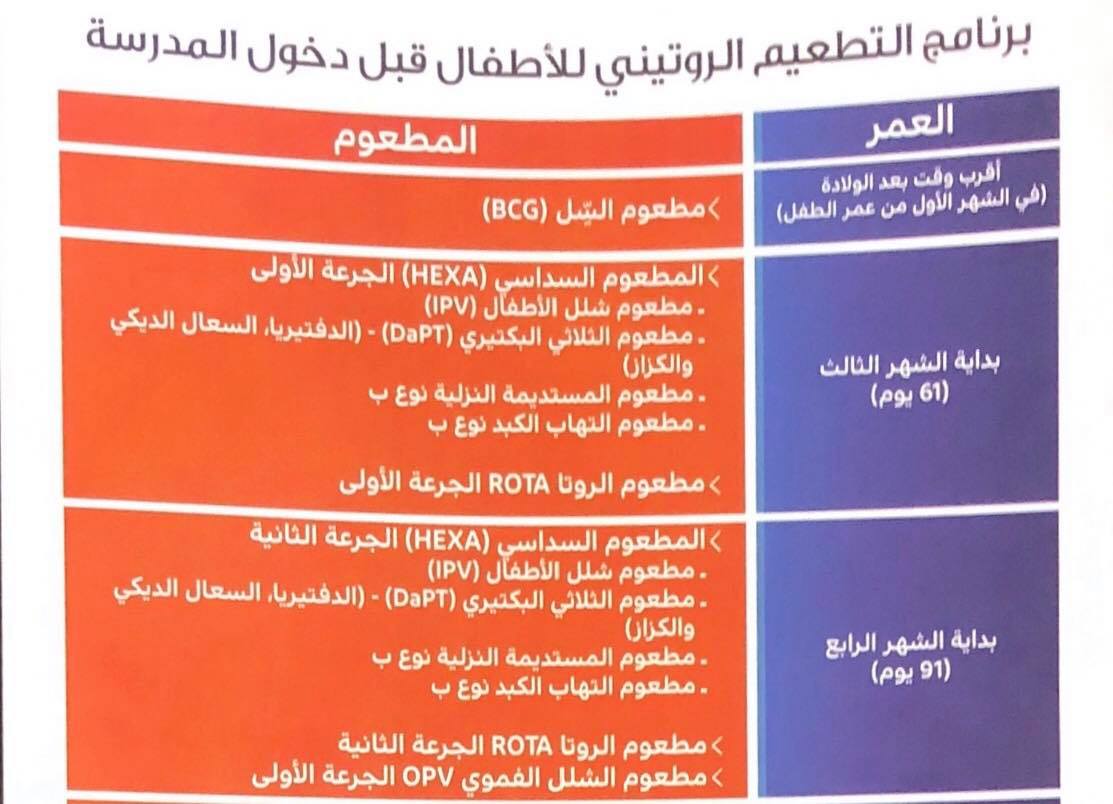 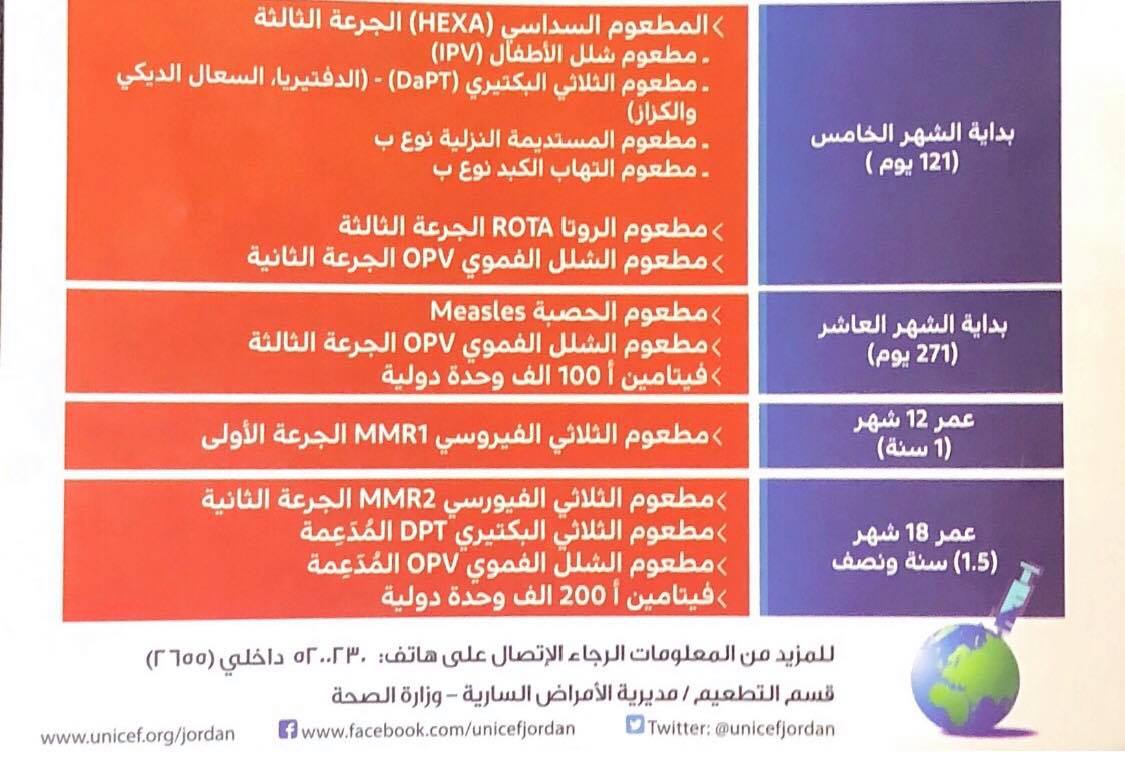 National Jordanian Vaccination Program
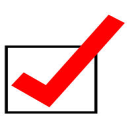 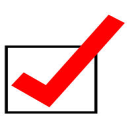 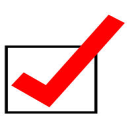 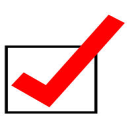 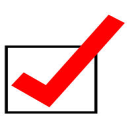 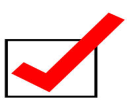 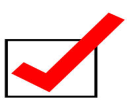 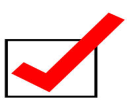 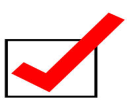 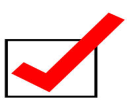 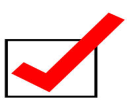 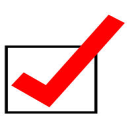 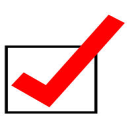 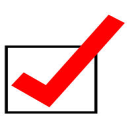 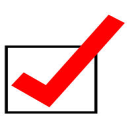 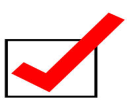 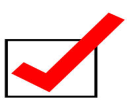 Measles : 3 time vaccination :9m (measles), 12m (MMR), 18m(MMR) 
Polio : to age of 18 months : 7 times ( 3 IPV +4 OPV)  
At 91 days and 121 days : OPV and IPV  are givin simultanously 
Vit A : at 10 months 100000 UI , at 18 months 200000 UI
Notes on the new vaccination program
Started on  1/3/2015  after adding rota vaccine 
 Number of vaccine s : 11 ( with rota vaccine ) 
 Remember measles vaccine is giving alone  and in combination         with triple mmr vaccine 
 Remember 2 month age mean completion of two months and entering the 3rd month (I.e 61 days ) 
AT 3 monthS  ----------  (91 days)
  AT 4 monthS ----------- (121 days ) 
 AT 9 MONTHS----------- (ENTERANCER  OF 10TH MONTH )  
 Vitamin a is giving as a supplement not as a vaccine
عدد الامراض الي بغطيها البرنامج الوطني للتطعيم
IMMUNIZATION
FARAH ASAAD AL-ALI
BCG (Bacillus Calmette–Guérin )
1 Month
Whom is it given to?
Tuberculin –ve people

What is an absolute contraindication for BCG vaccine?
Immunosuppression

What is anotherr CI for BCG vaccine?
Tuberculin +ve people  risk of severe local inflammation and scarring
Type of vaccine?
(Bacterial, live attenuated )(the only bacterial live attenuated )

Why is it given?
Decrease risk of TB meningitis
Decrease risk of miliary TB

When is it given?
At 1 month

Route of administration?
Intradermal
If mother come with her son >1 month y\o without vaccinated BCG. The next step :
1- do tuberculin test: if +ve , this mean he exposed to organism and self vaccinated , no need to vaccinate.
 If –ve : vaccinate  him
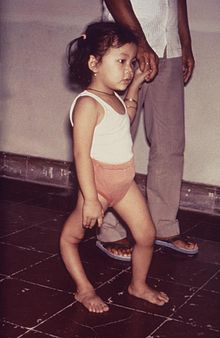 Polio VaccineOPV (Sabin vaccine)IPV (Salk vaccine)
2nd+3rd+4th m 
9th m
1.5y + 4-6y
IPV
OPV
Type of vaccine?
Inactivated/whole cell 

Why is it given?
Prevent infantile paralysis

Route of administration?
IM

To whom?
Can be given to immunocompromised people
Can be given to immunocompromised contacts of an infected/recently vaccinated person
Type of vaccine?
Live attenuated

Why is it given?
Prevent infantile paralysis

Route of administration?
Oral

To whom?
Only to immunocompetent people
The vaccine is against strains 1 &3
Poliovirus strain 2 had been eliminated since 2016
The vaccine is against strains 1,2 &3
[Speaker Notes: In immune individuals, IgA antibodies against poliovirus are present in the tonsils and gastrointestinal tract, and are able to block virus replication; IgGand IgM antibodies against PV can prevent the spread of the virus to motor neurons of the central nervous system.

Polio vacc provide immunity against polio 1,2,3]
IPV
OPV
Advantages?
Mucosal immunity
Contact immunity
Easy to administer
Cheaper

Disadvantages?
Vaccine associated paralytic polio
Advantages?
No vaccine associated paralytic polio
Can be given to immunocompromised patients

Disadvantages?
No mucosal immunity
No contact immunity
Harder to administer
Costly
[Speaker Notes: Contact immunity: a person vaccinated with Opv will shed the virus in their feces. Healthy immunocompetent people who come in contact with that person will acquire the viral particles and develop immunity without having to be vaccinated.

This shedding of viral particles in the feces of vaccinated individuals puts their immunocompromised contacts at risk of poliomyelitis .]
Hepatitis B vaccine
2nd ,3rd, 4th M
Type of vaccine?
Inactivated/ Fractional (Recombinant)

Why is it given?
Protection from chronic liver disease
Protection from liver cancer

Route of administration?
IM

To whom?
Infants
Adults at high risk.
Special circumstances (infant born to a HepB +ve mother)
Hepatitis B vaccination in infants
Infants born to an HBsAg-negative mother 
receive their normal doses according to the program at the 2nd, 3rd & 4th month.

Infants born to an HBsAg-positive mother:
HepB Vacc + HBIG  within 12 h

Infants born to a mother whose status is unknown:
HepB vacc  within 12 h
Determine mother’s HBsAg status as soon as possible
HBIG if mother turns out positive  within 1 w
HepB Vaccination in Adults
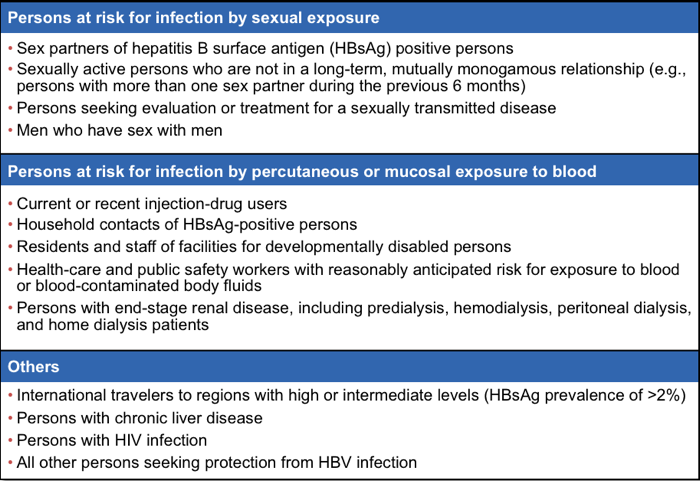 Medical conditions:
Dialysis
HIV
Chronic liver disease
Receiving clotting factor concentrates or other blood products

Occupational causes:
Health care workers
Nursing home workers
Prisoners
[Speaker Notes: First Injection - At any given time 
Second Injection - At least one month after the first dose 
Third Injection - Six months after the first dose.
Following the primary course of 3 vaccinations,  after an interval of 1–4 months  it is expected to have established an (anti-Hbs) antibody level above 100 mIU/ml. in about 85-90% of individuals
An antibody level between 10-100 mIU/ml is considered a poor response, and these people should receive a single booster vaccination at this time, but do not need further retesting

People who fail to respond (anti-Hbs antibody level below 10 mIU/ml) should be tested to exclude current or past Hepatitis B infection, and given a repeat course of 3 vaccinations, followed by further retesting 1–4 months after the second course.
Those who still do not respond to a second course of vaccination may respond to a high dose of vaccine or to intradermal administration
Those who still fail to respond will require hepatitis B immunoglobulin (HBIG) if later exposed to the hepatitis B virus]
HepB Vaccination in Adults
First injection: At any given time
Second injection: 1 month after 1st dose
Third injection: 6 months after 1st dose

Levels of anti-Hbs antibody are tested:
Levels >100 mIU/ml  good response
Levels 10-100 mIU/ml  Single booster needed
Levels <10 mIU/ml  failure to respond (repeat the course and retest after 1-4 months)
Levels still <10 mIU/ml?  High dose intradermal injection may cause a response
Still <10 mIU/ml?  HBIg will be needed If exposed to infection later in life
DTP
2,3,4 M
1.5 y
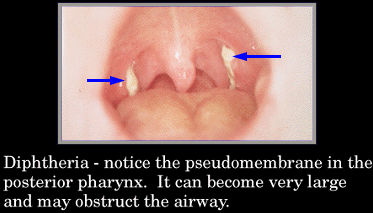 Diphtheria
Type of vaccine?
Inactivated/ Fractional (Toxoid)

Why is it given?
Prevent life threatening carditis, neuritis and renal disease caused by the diphtheria exotoxin.

Route of administration?
IM
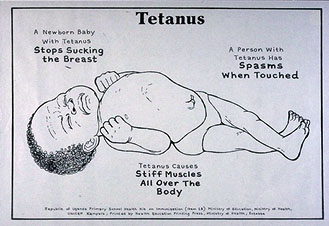 Tetanus
Type of vaccine?
Inactivated/ Fractional (toxoid)

Why is it given?
Prevent severe muscular contractions and convulsions (lock jaw & opisthotonos)caused by the tetanus exotoxin.

Route of administration?
IM
Tetanus prophylaxis following wound contamination
Prophylaxis according to :
1-immunization status 
2- wound(clean , dirty)
Side effects of the DTP vaccination
Mild (Common):
Fever, Redness, swelling, Soreness (1 in 4)
Fussiness ,Tiredness or poor appetite and Vomiting (1 in 50).
These problems occur more often after the 4th and 5th doses of the DTP series than after earlier doses. 

Moderate Problems (Uncommon):
Seizure (1 in 14,000), 
Non-stop crying for 3 hours or more (1 in 1,000)
High fever (1in 16,000) 

Severe Problems (Very Rare) :
Serious allergic reaction (1 in a million dose) 
Long-term seizures, coma, or lowered consciousness 
Permanent brain damage.
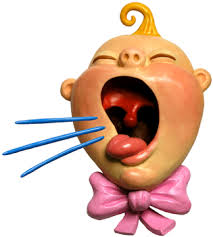 Pertussis
Type of vaccine?
Inactivated/ Whole cell (newer versions are inactivated acellular)

Why is it given?
Prevent possible severe complications in infants (pneumonia, encephalopathy, seizures, death)

Route of administration?
IM
[Speaker Notes: The classic symptoms of pertussis are a paroxysmal cough, inspiratory whoop, and fainting, or vomiting after coughing.[15]The cough from pertussis has been documented to causesubconjunctival hemorrhages, rib fractures, urinary incontinence, hernias, and vertebral artery dissection.[15] Violent coughing can cause the pleura to rupture, leading to apneumothorax.]
Hib
2, 3, 4 M
Some notes on Heamophilus influenzae
Gram –ve coccobacillus

Two types:
Enacpsulated (Typable)
Unencapsulated (Non-typable)

Typable H. influenzae include 6 serotypes from A to F including H. influenzae B.

Haemophilus influenzae type B (Hib) was the most common cause of childhood bacterial meningitis.
[Speaker Notes: The most common types of disease caused by Haemophilus influenzae type b (Hib) bacteria include pneumonia, bacteremia, meningitis, epiglottitis, septic arthritis, cellulitis, otitis media, purulent pericarditis, and other less common infections such as endocarditis and osteomyelitis. Non-b Haemophilus influenzae bacteria can cause disease similar to Hib infections. Nontypeable Haemophilus influenzae bacteria commonly causes ear infections in children and bronchitis in adults, but may also cause invasive disease, such as bacteremia and pneumonia.]
Type  b is the one responsible for:
Meningitis 
Pneumonia 
Bacteremia 
Arthritis
Osteomyelytis 
Cellulitis  
Epiglottitis

The unencapsulated causes:
Bronchitis 
Otitis media 
Sinusitis
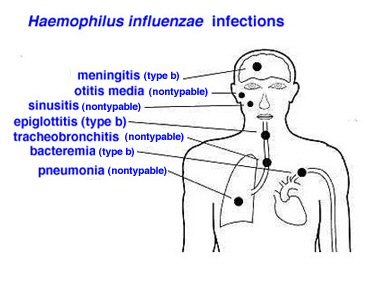 Hib Vaccine
Type of vaccine?
Inactivated/Fractional (conjugated)

Why is it given?
Protection against childhood meningitis

Route of administration?
IM

Whom is it given to as well?
older people who have had splenectomy , or illnesses that put them at risk for pneumonia, including sickle cell disease, leukemia, complement deficiency, and HIV infection.
Rotavirus vaccine
First Dose:	2M
Second Dose:      4M
Third Dose:	6M
Notes on rotavirus infection
Diarrhoeal disease is considered to be the most important cause of infant morbidity in Jordan.

Rotavirus is among the most common causes of diarrhoea in Jordanian children regardless of their social background (39.9% in Al Karak and 33.3% in the north of Jordan) 
 There really is a need for a vaccine against rotavirus

The great majority of cases of rotavirus diarrhoea (96.6%) were in children < 2 years of age 
 Immunization against rotavirus should be early in life
[Speaker Notes: Source: http://www.researchgate.net/publication/49743936_Nafi_O._Rotavirus_gastroenteritis_among_children_aged_under_5_years_in_Al_Karak_Jordan]
Rotavirus vaccine
Started in Jordan on March/2015.
Type of vaccine?
Live attenuated (Rotateq)

Why is it given?
Prevent morbidity from diarrhea (decrease the severity of symptoms)

Route of administration?
Oral

Contraindication?
Immunodeficiency
Previous history of intussusception
[Speaker Notes: Rot-1 (Rotarix™) requires 2 doses (at least 4 weeks apart) and Rot-5 (RotaTeq™) requires 3 doses (4-10 weeks apart).]
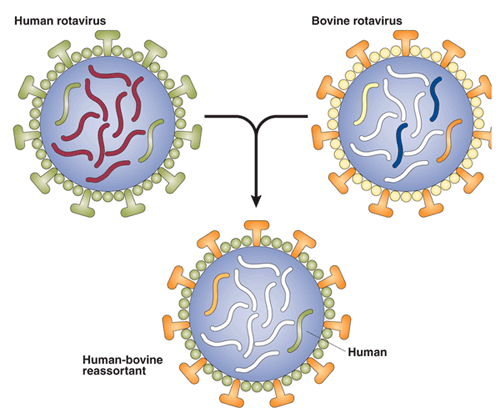 [Speaker Notes: Rotavirus reassortant to generate oral live virus vaccine.RotaTeq is a polyvalent vaccine consisting of five human-bovine reassortants: four G serotypes (G1, G2, G3, G4) representing 80% of the G strains circulating worldwide, and one P serotype representing >75% of the P strains circulating worldwide.]
Human rotavirus
 strain circulating in
 Cincinnati in 1989
33 passages in 
cell culture ;u’’
G1P[8]
Initial Safety and Efficacy studies1
Limiting dilution cloning
 in Vero cells and further
 passage in tissue culture
Live-Attenuated 
Human Rotavirus Vaccine
(RIX4414 - Rotarix®)
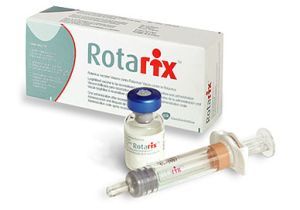 1Bernstein et al, Lancet, 1999; 354:287-290
G1P[8]
Latest Rotavirus Vaccines Recommendations
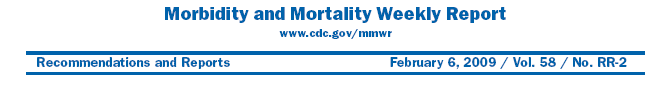 Rotateq  : 3 doses , univalent (no cross immunity –homotypic immunity                                       

 rotarix :  2 doses , polyvalent , cross immunity – heterotypic immunity 

-------------------------------------------------------------------------------------------------------

Child took 2 doses of rotateq , after reach 8 month or above (ex. 9 months)  , his mother came to you to give 3rd doses :: don’t give it to avoid intussesption 

Child in other country took 1 dose of rotarix  , came to you to :: next step ,tell the mother to buy rotarix vaccine from the pharmacy and give him , but the age should be less than 8 month
IMMUNIZATION
Marwa alqerenawi
MMR
Measles 9m
MMr 1y , 1.5y
Measles (paramyxovirus family)
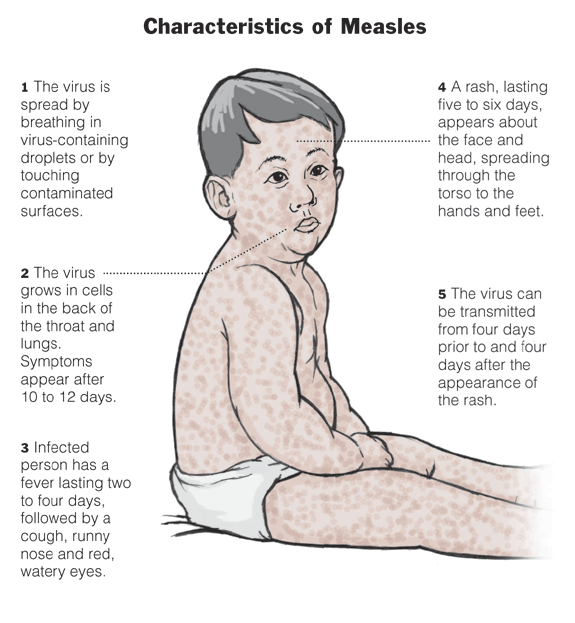 Type of vaccine?
Live attenuated

Why is it given?
Protection against serious complications:
Very young/very old  pneumonia, otitis media , meningitis and rarely  encephalitis 
Pregnant women  miscarriage, low birth weight and birth defects

Route of administration?
SC
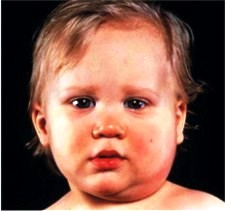 Mumps (paramyxovirus family)
Type of vaccine?
Live attenuated

Why is it given?
Avoid complications such as meningitis, parotitis, orchitis, pancreatitis and hearing loss

Route of administration?
SC
Rubella (Togavirus family)
Type of vaccine?
Live attenuated

Why is it given?
Prevent congenital rubella syndrome

Route of administration?
SC
Congenital rubella syndrome
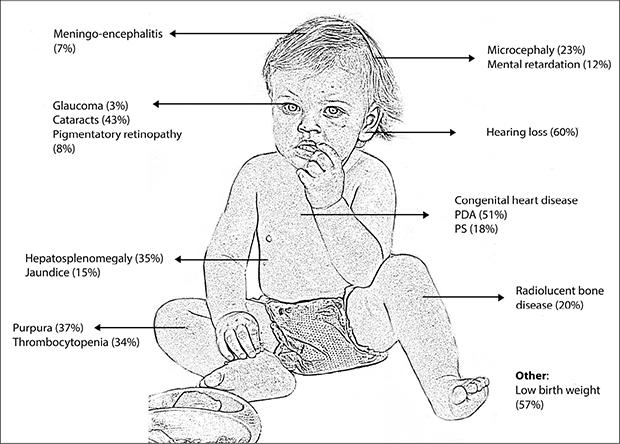 MMR vaccine side effects
7-11 days after vaccine: 
very mild form of measles  rash, high temperature, loss of appetite and a general feeling of being unwell
 for about two or three days.
3-4 weeks after vaccine: 
mild form of mumps   swelling of the glands in the cheek, neck or under the jaw, 
lasts for a day or two.
Rare side effects of the MMR vaccine
Bruise-like spots : is linked to the rubella vaccine and is known as idiopathic thrombocytopenic purpura (ITP).
Seizures 
Allergic reaction

Side effects tend to be less common after the second dose of MMR than the first.
Vaccines not part of the Jordanian vaccination program
Pneumococcal vaccine
There are 2 types of pneumococcal vaccines:
Pneumococcal conjugated vaccine(PCV7):
Given for children <2 years old.

Pneumococcal  polysaccharide vaccine (PPV)/ Pneumovax:
Given to older children and adults.


When to administer PCV7 in a child <2 years old?
Cystic fibrosis

Cochlear implants

When to administer PPV in older children/adults?
all persons over 65 years

Immunocompromised patients (increased risk of infection)
Organ transplant / lymphoma / myeloma / HIV

CSF leak (fractured skull) & cochlear implants
[Speaker Notes: Pneumococcal conjugate vaccine is a vaccine used to protect infants and young children against disease caused by the bacterium Streptococcus pneumoniae (pneumococcus). 
is a heptavalent vaccine, meaning that it contains the cell membrane sugars of seven serotypes of pneumococcus, conjugated with Diphtheria proteins.]
Patients with chronic illnesses that increase risk of complicated pneumococcal infection
DM / Alcoholism / Chronic heart, lung or kidney disease

Patients with Splenectomy / Asplenia
Given 2 weeks prior to splenectomy

Individuals at occupational risk
 There is a strong association between welding and the development of pneumococcal disease, particularly lobar pneumonia


What is the route of administration?
IM
Influenza vaccine
Notes on Influenza
Caused by influenza viruses of type A,B,C.
Transmitted by respiratory droplets (cough & sneeze).

Influenza is usually a seasonal disease occurring typically in winter months. 
Vaccination before the start of influenza seasons is usually recommended.

Influenza viruses are always changing (antigenic shift/drift) 
 Influenza vaccines are updated every year .
Flu vaccine
Each injected seasonal influenza vaccine contains three killed  influenza viruses: 
one influenza type A subtype H3N2 virus strain 
one influenza type A subtype H1N1 (swine flu) virus strain
one influenza type B virus strain

Type of vaccine?
Inactivated/Whole cell

Route of administration?
IM Killed (suitible for pregnant )
Nasal spray live attenuated  (  not suitible for pregnant 
not recommended for individuals under age 2 or over age 50
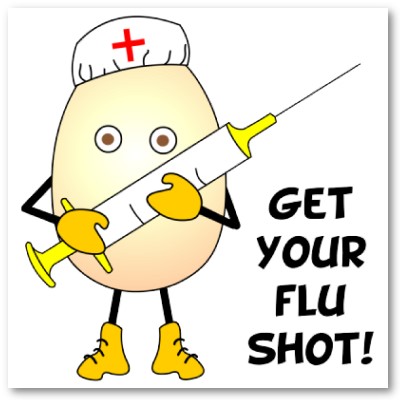 Whom is it given to?
To those at high risk of complications:
the elderly ( aged 65 or above) 

patients with chronic lung diseases (asthma, COPD, etc.) 

patients with chronic heart diseases (congenital heart disease, chronic heart failure, ischaemic heart disease) 

patients with chronic liver diseases (including liver cirrhosis)

 immunosuppressed (those with HIV or who are receiving drugs to suppress the immune system such as chemotherapy and long-term steroids) and their household contacts 

all people who are institutionalized in an environment where influenza can spread rapidly, such as in prisons or nursing homes 

healthcare workers (both to prevent sickness and to prevent spread to patients

pregnant women ( IM vaccine not nasal)
Side effects of the flu vaccine
Side effects of the flu shot (inactivated)
mild soreness 
redness 
swelling where the shot was given 
fever 
aches 

Side effects of the nasal spray (live attenuated)
runny nose, nasal congestion or cough 
fever 
headache and muscle aches 
wheezing 
abdominal pain or occasional vomiting or diarrhea
Meningococcal vaccine
Notes on Nisseria meningitidis
Gram -ve diplococci (encapsulated)
It exists as normal flora in the nasopharynx of up to 40% of adults.
Spread through respiratory secretions 

What are the most important strains?
(Strains are based on the chemical composition of their polysaccharide capsule) 
The most clinically important are:
 A, B {most lethal form} 
 C, X, Y
 W135 {pilgrimage to Mecca}
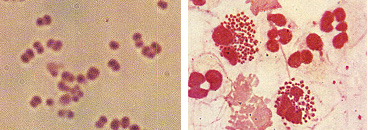 [Speaker Notes: Two outbreaks coinciding with pilgrimage seasons for Hajj/Umra in 2000 and 2001 have been associated with N.meningitidis W135.]
Meningococcal vaccine
What are the two types of meningococcal vaccine available in the US?: 
Tetravalent polysaccharide vaccine (MPSV4) : 
For ages 2 years and up
Tetravalent polysaccharide-protein conjugate vaccine (MCV4). 
Less than 2 years

Both protect against serogroups A, C, Y, and W-135, 

There is no vaccine currently available against serogroup b, which is actually the most prevalent. Why?
the capsular polysaccharide on the type B bacterium is too similar to human neural antigens to be a useful target.
[Speaker Notes: the capsular polysaccharide on the type B bacterium is too similar to human neural antigens to be a useful target.]
Why is it important to get vaccinated against N. meningitidis?
The infection can rapidly progress from fever, headache and neck stiffness to coma and death. 

Death occurs in approximately 10% of cases.

Whom is the vaccine given to?
Impaired immunity
Nephrotic syndrome (immunoglobulin loss)
Splenectomy 
Complement deficiencies
HIV
Laboratory personnel exposed to aerosolized meningococci 
Travelers to areas hyperendemic or epidemic with meningococcal infection.
[Speaker Notes: Encapsulated bacteria need antibodies and complements and opsonins (produced by the spleen) to be phagocytosed by macrophages in the spleen and elsewhere]
Varicella vaccine
First dose: 12-months of age
Second dose: up to 4 years of age( after 1 or 2 or 3 y , but not above 4 y )
Type of vaccine?
Live attenuated

Why is it given?
Can prevent chickenpox and if The person gets chickenpox the disease will be mild, with fewer spots, less likely to have a fever, and will recover faster

Whom is it  given to?
recommended for children 12 to 18 months of age and for susceptible older children.

Route of administration?
IM
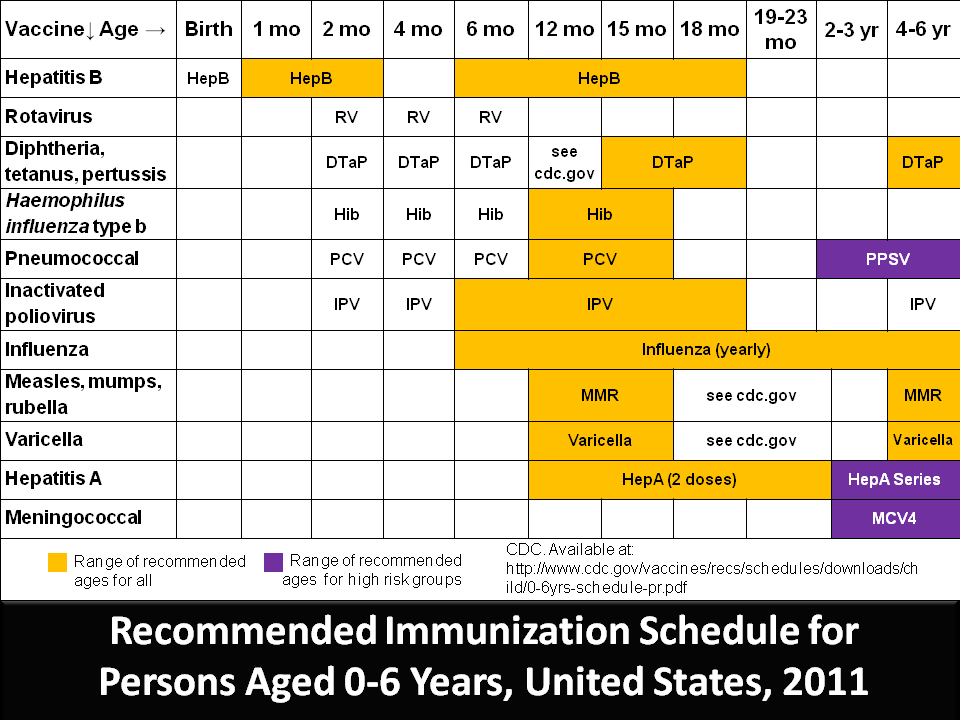 [Speaker Notes: RotaTeq is administered as a 3-dose series to infants at 2, 4, and 6 months of age. Rotarix is administered as a 2-dose series at 2 and 4 months of age. The minimum age for administration of the initial dose of either vaccine is 6 weeks and the maximum age at which the final dose should be administered is 8 months 0 days. Vaccine should be administered to preterm infants at the time of hospital discharge or during the first follow-up visit after discharge, as long as the infant is between 6 weeks and 14 weeks, 6 days of age.[21,22] The recommended minimum interval between doses is 4 weeks.]
Rabies Ig
Rabies immunoglobulin , and rabies vaccination are extremely effective for prophylaxis after exposure to a possible threat of rabies.

Of no known benefit after symptoms appear .
Other types of vaccines
Typhoid
Adenoavirus
Plague 
anthrax
Thank you